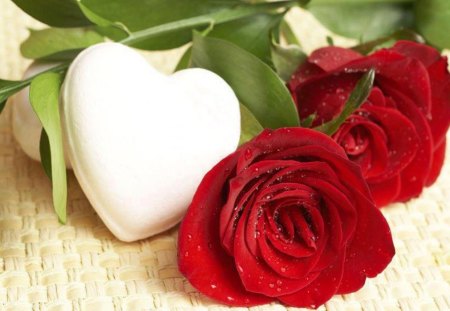 আজকের ক্লাশে তোমাদেরকে......
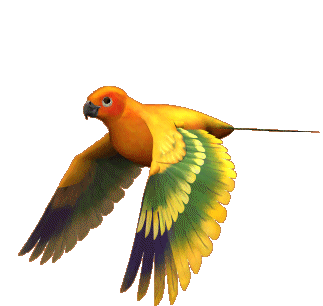 স্বাগতম
শিক্ষক পরিচিতি
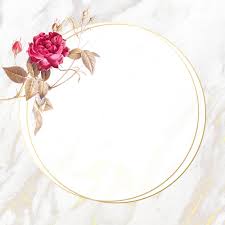 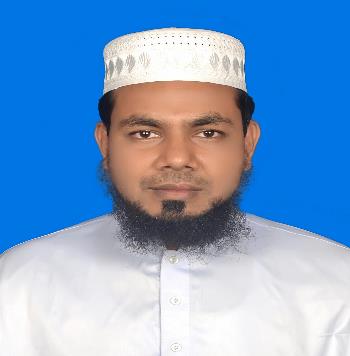 মোঃ আসাদুল্লাহ
প্রভাষক (আরবি),
         দেবিপুর ইসলামিয়া ফাজিল (বি,এ) মাদরাসা,        
                          তজুমদ্দিন,ভোলা।
         Gmail. lecturerasad@yahoo.com
                 মোবাইল- ০১৭১৪ - ৭০ ২১ ৭৪
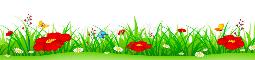 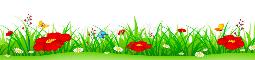 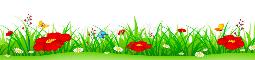 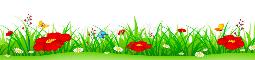 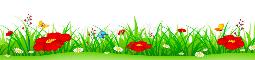 বইঃ কাওয়াইদুল লুগাতিল আরাবিয়্যাহ
পাঠ পরিচিতি
শ্রেণীঃ দাখিল অষ্টম
اَلْكِتَابُ: قَوَاعِدُاللُّغَةِ الْعَرَبِيَّةِ
اَلْوَحْدَةُ الُأُوْلَى
اَلصَّفُّ: اَلصَّفُّ الثّامِنُ لِلدَّاخِلُ
প্রথম ইউনিট
দ্বিতীয় পাঠ
اَلدَّرْسُ الثاني
সময়ঃ ৪৫ মিনিট 
তারিখঃ ২৪/১০/২০২০
নিচের ছবিরগুলোর দিকে তাকাও এবং বল কোন ছবিতে কি বুঝাইতেছে....
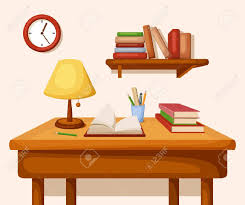 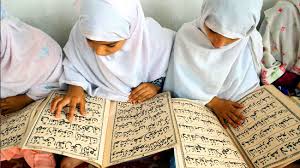 يقرأ = পড়ছে
الكتاب على الطابلة   = টেবিলের উপর বই  আছে
এখানে يقرأ তথা পড়ছে এটা হল الفعل এবং  على তথা উপর এটা হল الحرف
তাহলে আজকের পাঠ হল.................
الفعل و الحرف এর পরিচয়।
শিখনফল
এই পাঠ শেষে শিক্ষার্থীরা.....................
فعل এর সংজ্ঞা আলামতসহ বর্ণনা করতে পারবে।
حرف এর সংজ্ঞা আলামতসহ বর্ণনা করতে পারবে।
فعل ও  حرف  গুলো চিহ্নিত করতে পারবে।
الفعل এর পরিচয়ঃ
اَلْفِعْلُ শব্দের অর্থ :  
কাজ 
কর্ম 
 ক্রিয়া
Work
اَلْفِعْلُ এর পারিভাষিক অর্থ :
الفعل كلمةٌ تدل على معنىً فى نفسها دلالة مقترنة باحد ازمنة الثلاثة ـ
অর্থাৎ- فعل   এমন একটিكلمةٌ     কে বলা হয় যা তিন কালের সাহায্য নিয়ে নিজের অর্থ নিজে প্রকাশ করতে পারে।
فعل  এর উদাহরণ
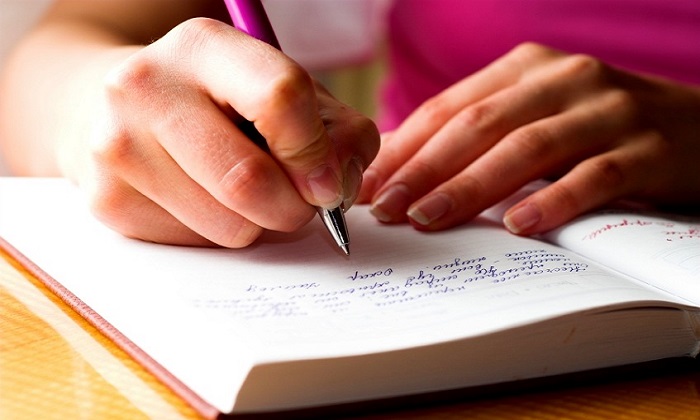 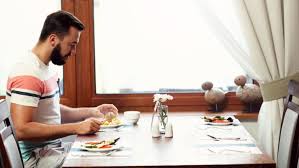 يأكل  = খাচ্ছে
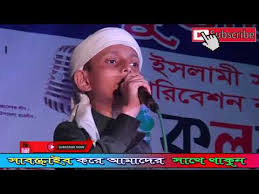 يكتب   = লিখছে
যেমন-يُنْشِدُ عُبَيْدٌ نَشِيْدَةً إِسْلاَمِيَّةً    (উবাইদ ইসলামি সংগীত গাচ্ছে/গাইবে )
فعل এরعلامة
سوف يعلمون
سَمِعُوْا
১) শব্দের শুরুতে س বা سوف  যুক্ত  হওয়া যেমন-
২) শব্দের শুরুতে قد   যুক্ত  হওয়া  ।        قد جأكم
৩) শব্দটি  ماضى , مضارع এবং أمر এ রূপান্তর হওয়া।যেমন-     نَصَرَ- يَنْصُ-  اُنْصُرْ
سَمِعْنَا
৪) শব্দের শেষে ضمير بارز যুক্ত  হওয়া । যেমন-
৫) শব্দের শেষেتاء تانيث ساكنة   যুক্ত হওয়া।  যেমন-   نَصَرَتْ ـ فَضِلَتْ
اُدْخُلِىْ
৬) শব্দের শেষে ياء مخاطبة   যুক্ত হওয়া।যেমন-
৭) শব্দের শুরুতে جزم প্রদানকারী عامل  আসা।যেমন-      لاَ تَفْعَلْ -   لَمْ يَسْمَعْ
৮) শব্দের শুরুতে نصب প্রদানকারী عامل আসা। যেমন-   لَنْ تَفْعَلَ - اَنْ يّضْرِبَ
একক কাজ
اَلْفِعْلُ এর পারিভাষিক অর্থ :
الفعل كلمةٌ تدل على معنىً فى نفسها دلالة مقترنة باحد ازمنة الثلاثة ـ
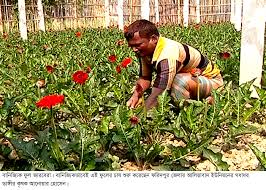 الحرف এর পরিচয়ঃ   الحرف  শব্দের অর্থ পার্শ্ব, সাইড ইত্যাদি
الحرف এর পারিভাষিক অর্থ :
الحرف كلمةٌ لاتدل على معنىً فى نفسها بل تدل على معنىً فى غيرها ـ
অর্থাৎ- حرف  এমন একটিكلمة    কে বলা হয় যা অন্য কোন كلمة  র সাহায্য ছাড়া নিজের অর্থ নিজে প্রকাশ করতে পারে না।
যেমন -  سرتُ من سلهت الى داكا
#> যদি কোন كلمة বা শব্দে اسم অথবা فعل  এর কোন علامة পাওয়া না যায় তাহলে তা حرف  হিসেবে গণ্য হবে ।
حرف  এর চিহ্নসমূহ নিম্নে দেওয়া হলো-
الحرف এর علامة:
১। হরফ সম্বন্ধে খবর দেওয়া সঠিক হবে না।
২। হরফ দ্বারা সংবাদ প্রদান সঠিক হবে না। অর্থাৎ-حرف  কখনোمبتداْ- خبر- فاعل  ওناىْب فاعل  হবে না।
৩।اسم  -এর কোনো আলামতحرف  গ্রহণ করবে না।
৪।فعل  -এর কোনো চিহ্নحرف  গ্রহণ করবে না।
জোড়ায় কাজ
নিচের অনুচ্ছেদটি পড়ে حرف ও فعل গুলো চিহ্নিত করে খাতায় লেখ ।
يجب على الإنسان اختيار مهنة وعمل مناسب له، حتى يستطيع تحقيق أكبر قدر ممكن من الفائدة والربح، وبالتالي توفير حياة كريمة له ولأفراد أسرته، وعندما يسعى ويشقى ويبذل قصارى جهده ليتطور تنفتح أمامه كافة أبواب الخير،
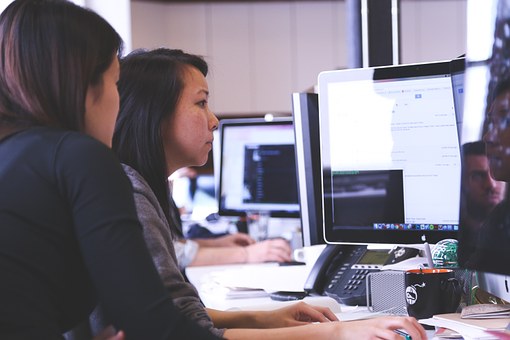 মূল্যায়ন
প্রশ্নগুলো উত্তর দাও।  
 
فعل  কি কালের সঙ্গে সম্পর্ক রাখে ? 
حرف  কাকে বলে  ? 
فعل   এর তিনটি উদাহরণ দাও ।
বাড়ীর  কাজ
فعل এর علامة  গুলো  তোমাদের পাঠ্য বইয়ে  উল্লেখ নেই এমন তিনটি উদাহরণসহ খাতায় লেখ ।
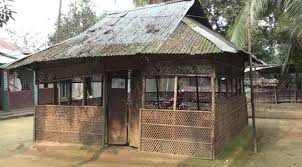 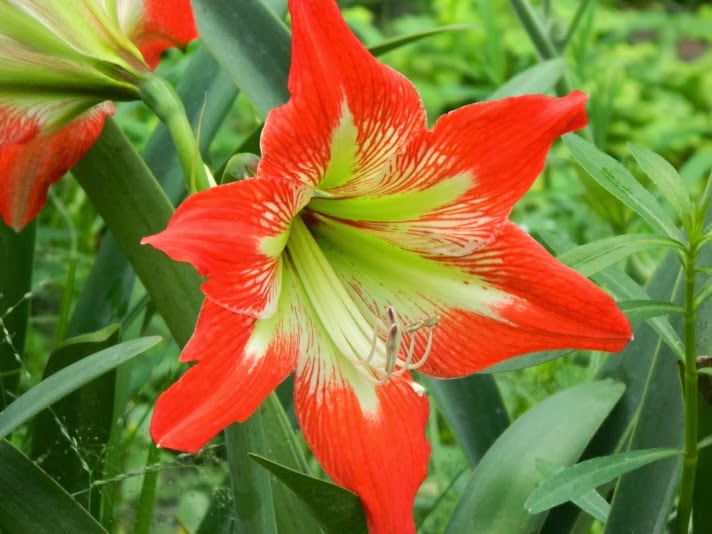 ধন্যবাদ
ধন্যবাদ